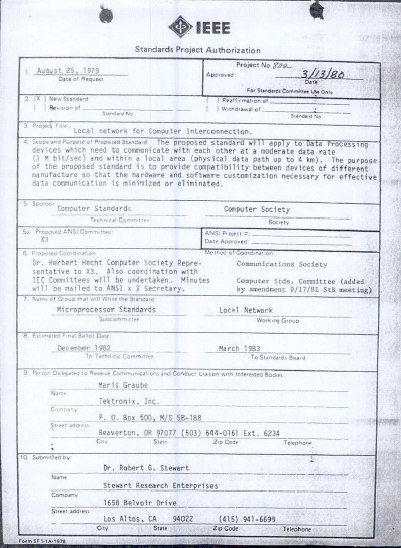 IEEE 802 LMSC 133rd Plenary Session(4th mixed mode Plenary Session)10-14 July 2023
1
DCN ec-23-0117-01-00EC
November 2019
3.0 Participant behavior in IEEE-SA activities is guidedby the IEEE Codes of Ethics & Conduct
All participants in IEEE-SA activities are expected to adhere to the core principles underlying the:
IEEE Code of Ethics
IEEE Code of Conduct
The core principles of the IEEE Codes of Ethics & Conduct are to:
Uphold the highest standards of integrity, responsible behavior, and ethical and professional conduct
Treat people fairly and with respect, to not engage in harassment, discrimination, or retaliation, and to protect people's privacy.
Avoid injuring others, their property, reputation, or employment by false or malicious action
The most recent versions of these Codes are available at
http://www.ieee.org/about/corporate/governance
Slide 2
l
November 2019
3.0 Participants in the IEEE-SA “individual process” shallact independently of others, including employers
The IEEE-SA Standards Board Bylaws require that “participants in the IEEE standards development individual process shall act based on their qualifications and experience”
This means participants:
Shall act & vote based on their personal & independent opinions derived from their expertise, knowledge, and qualifications
Shall not act or vote based on any obligation to or any direction from any other person or organization, including an employer or client, regardless of any external commitments, agreements, contracts, or orders
Shall not direct the actions or votes of other participants or retaliate against other participants for fulfilling their responsibility to act & vote based on their personal & independently developed opinions
By participating in standards activities using the “individual process”, you are deemed to accept these requirements; if you are unable to satisfy these requirements then you shall immediately cease any participation
Slide 3
November 2019
3.0 IEEE-SA standards activities shall allow the fair &equitable consideration of all viewpoints
The IEEE-SA Standards Board Bylaws (clause 5.2.1.3) specifies that “the standards development process shall not be dominated by any single interest category, individual, or organization”
This means no participant may exercise “authority, leadership, or influence by reason of superior leverage, strength, or representation to the exclusion of fair and equitable consideration of other viewpoints” or “to hinder the progress of the standards development activity”
This rule applies equally to those participating in a standards development project and to that project’s leadership group
Any person who reasonably suspects that dominance is occurring in a standards development project is encouraged to bring the issue to the attention of the Standards Committee or the project’s IEEE-SA Program Manager
Slide 4
3.02 Fee Waivers
Motion: Approve waiving this LMSC plenary session registration fee for the following individuals:
Mover: tbd 	Seconder: tbd
5
4.00 IEEE Staff
In Person
Jodi Haasz	role: 802 lead, supports dot03 and dot18 groups	title: Operational Program Management Senior Manager
Ron Hotchkiss	role: supports dot01group	title: Operational Program Management Program Manager
Christy Bahn	role: supports dot11, dot15, dot19 and, dot24 groups	title: Operational Program Management Senior Program Manager
Catherine Berger	role: 802 editorial support 	title: Senior Program & Special Project Manager
Lisa Perry	role: 802 editorial support 	title: Manager Content Production & Management
Remote
Christian Orlando	role: assist Jodi, Ron and Christy 	title: Operational Program Management Program Manager

Available for editorial guidance questions via email 
Michelle Turner	role: 802 lead editorial support	title: Senior Manager, Content Production and ManagementNOTE additional staff support: Erin Morales, Director, Operational Program Management (e.spiewak@ieee.org)
6
5.01 Chair’s Announcements
7
5.01 Chair’s Announcements
Reminder #1: Please use IMAT to log your attendance
Reminder #2: Interim EC meeting scheduled for 19:00-21:00 UTC Tuesday 01 August (15:00-17:00 ET). 
Reminder #3: closing EC consent agenda items due 11:00 UTC Wednesday 12 July 2023 (1300 CEST)  -- 48 hours prior to the start of the closing EC meeting.  vote tallies in support of consent agenda items due 09:00 UTC Friday 14 July 2023 (11:00 CEST)  -- 2 hours prior to the start of the closing EC plenary meeting.
Reminder #4: 802.19 WG Vice Chair, Tuncer Baykas, Ofinno, is representing the 802.19 WG at the plenary session
Reminder #5: 2022-2024 is Paul Nikolich’s final term as 802 Chairman.  Candidates for 802 Chair and the 802 EC Appointed positions are sought as soon as possible. Candidates should contact the holder of the position they seek to enable them to fully understand the responsibilities of the positions (Vice Chairs, Treasure, Recording Secretary,  Executive Secretary and Chair).  Please announce this at your opening meetings.
8
5.01 Chair’s Announcements
Reminder #6: Please vote in upcoming IEEE Elections: BoD, Computer Society, Standards Association, etc.	Balloting begins 15 August 2023, closes 02 October 2023	(Communication Society BoG elections closes 20 July 2023)
A partial list of positions and candidates:
2024 IEEE President-Elect candidatesRoger U. Fujii  and Kathleen A. Kramer
2024 IEEE Standards Association President-Elect candidatesMark Epstein, Gary R. Hoffman, and Robby Robson
2024-2025 IEEE Standards Association Board of Governors Member-at-Large candidatesPosition 1: Mehmet Ulema and Douglas N. ZuckermanPosition 2: Kishik Park and Joseph S. Levy
2024 IEEE Technical Activities Vice President-Elect candidatesMaciej J. Ogorzalek, Dalma Novak, and Rakesh Kumar
A full list of positions and candidates is available at https://www.ieee.org/about/corporate/election/candidates.html
9
5.02 IEEE SA BoG Update
SA BoG May/July 2023
The BOG approved that the IEEE SA contribute $50K per year for the next five years (2023-2027) to the IEEE MOVE program. The contribution should be allocated as 50% to U.S. MOVE and 50% to MOVE International.
The BOG approved a virtual candidate forum to be scheduled and conducted in accordance with IEEE election policies. A recording of such forum shall be made available on the IEEE SA web site for the entirety of the election period.
SA is hosting a 25/50/60/135 year anniversary celebration in Shenzhen, China 6-8 NOV 2023https://standards.ieee.org/featured/25th-anniversary/
Plans to endorse the major Organizational Unit name “IEEE SA” and identify necessary updates to IEEE Bylaws, Policies and SA OpsMan
802 EC members that are members of the 2023 SA BoG
Paul Nikolich IEEE SA Treasurer, David Law, SASB Chair, Glenn Parson MaL, and Dorothy Stanley MaL,
10
11
5.02 IEEE Boards Updates
Standards Association Standards Board March & June 2023
No resolutions
802 Members on SASB: David Law, Joseph Levy, Guido Hiertz, Andrew Myles, Lei Wang, Karl Weber, Paul Nikolich
Computer Society BoG & Stds Activity Board
No update
IEEE Technical Activities and BoD meetings June 2023
Technical Activities Board (TAB) Committee on Standards (CoS) encourages initiation of standards activities across all TAB Societies and Councils. It is developing/curating Standards Process Education materials, developing a OpsMan, and participating in IEEE Strategic Planning.  Please contact Edward Au, 2023 TAB CoS chair for details.
IEEE New Initiatives Committee (NIC) considers proposals for new initiatives and seed grants, reviews continuing initiatives, and manages the IEEE New Initiatives Process.  NIC is a potential source of funding – check it out.
IEEE has a new President & CEO, Saifur Rahman, and Executive Director & COO, Sophie Muirhead, as of 01 January 2023
12
5.03 SA Standards Board Actions
802 Project Authorization SASB Approvals March 2023
802.3.1 Ethernet Structure of Management Information version 2 (SMIv2) Data Model Definitions Revision
802.3.2 Ethernet - YANG Data Model Definitions Revision
802.3cx MAC for Support Improved Precision Time Protocol (PTP) Timestamping Accuracy
802.3cz PHY for Multi-Gigabit Glass Optical Fiber Automotive Ethernet

802 Standards SASB Approved in June 2023
802.1DU Cut-Through Forwarding Bridges and Bridged Networks
802.1Qdt Priority-based Flow Control Enhancements
802.1ASdm Timing Synchronization for Time-Sensitive Applications Amendment: Hot Standby Clock Drift Error Reduction
802.1Qdx YANG Data Models for the Credit-Based Shaper
802.1Q Standard for Local and Metropolitan Area Networks--Bridges and Bridged Networks Revision
802.1AS Timing and Synchronization for Time-Sensitive Applications Revision
802.3cy 25 Gb/s Electrical Automotive Ethernet PHY
802.15.4ac Low-Rate Wireless Networks Amendment: Privacy Enhancements

Corrigenda: P802.1CS-2020/Cor 1  Link-local Registration Protocol - Corrigendum 1

PAR Modifications: none
13
5.04 LMSC Email Ballot Recap
open date	          topic			yes/no/abs/dnv*	result
11APR USA NTIA consultation approval	08/00/01/04	pass
16APR Australia ACMA consultation approval	10/00/00/03	pass
20JUN China MIIT consultation approval	11/00/01/02	pass
23JUN UAE TDRA consultation approval	08/00/00/05	pass


* 802 chair is counted as DNV unless his vote is required
14
5.05 EC Affiliation Update
15
5.05 EC Affiliation Update
Changes in affiliation among EC members from previous slide?
16
5.06 Drafts to SA Ballot
802.01: P802.1DC (conditional), P802.1Qdj (conditional), P802.1ASdn (conditional), P802.1ASdr,P802.1CS/Cor1, 
802.03: P802.3df (conditional).
802.11: P802.11REVme (conditional).
802.15: none
802.19: none
17
5.07 Drafts to RevCom
802.01: P802.1Qcw, P802f
802.03: none.
802.11: none.
802.15: P802.15.3 TG3mb (revision project).
802.19: none


Note: the total number of pages published by the 802 LAN/MAN Standards Committee is 29,834, the largest
18
5.08 Draft Documents or Actionsfor EC to consider
802.EC: tbd
802.01: report on 802 O&A revision status, Liaisons to: JTC1/SC6, 1588 WG
802.03: tbd
802.11: tbd
802.15: tbd
802.18: Liaison to APG23-6 and Liaison reply to ETSI ISG THz
802.19: none
802.24: none
802/JTC1 SC: report
802/ITU SC: report
802/IETF SC: report
802/Wireless Chairs SC: none
802 Public Visibility Standing Committee: verbal update
19
19
5.09 Draft PARs to NesCom
P60802 - Standard - Time-Sensitive Networking Profile for Industrial Automation, PAR modification
P802.1Qdy - Amendment: YANG for the Multiple Spanning Tree Protocol, PAR
P802.1DG - Standard: Time-Sensitive Networking Profile for Automotive In-Vehicle Ethernet Communications, PAR Extension
P802.1Qdj - Amendment: Configuration Enhancements for Time-Sensitive Networking  PAR extension
P802.11bn Ultra High Reliability, PAR and CSD.

48 hour maintenance policy PARs: None currently.
PAR withdrawal requests: NoneICAID Renewals to Industry Connections: 802.1 Nendica
20
5.10 Pre-PAR activity
Legend: IC – Industry Connection, SC – Standing Committee,  SG – Study Group, TIG – Topic Interest Group, WNG -- Wireless Next Gen, and 
AI/ML – Artificial Intelligence/Machine Learning
21
5.10 Pre-PAR activity
Legend: IC – Industry Connection, IG – Interest Group, SC – Standing Committee,SG – Study Group, TIG – Topic Interest Group, WNG Wireless Next Gen
22
5.11 802/SA Task Force Topics
802/SA Task Force Electronic Meeting Monday 17 April 2023 16:00-17:00 ET was canceled due to lack of agenda items


Next 802/SA Task Force Electronic Meeting Tentatively scheduled for 16:00-17:00 ET Monday 14 August 2023

Please submit agenda items to the 802 EC Reflector as appropriate
23
5.12 802 IEEE Milestone Project Status Update
Geoff Thompson
24
11.0 Cross 802 Activities EC Meeting Schedule (all times/days CEST)
LMSC Rules				19:30- 20:30 	Sun 	
Opening EC Meeting			08:00- 10:15 	Mon		
Tutorial #1  Reliable & Available Wireless at the IETF		18:15- 19:35 	Mon
Tutorial #2 none				19:30- 20:50 	Mon
Tutorial #3 none				21:00- 22:30 	Mon
802/JTC1 Stdng Cmte			16:00- 18:00 	Tues
802 Public Visibility Stdng Cmte		none
802/IETF Stdng Cmte			none
802/ITU Stdng Cmte			16:00- 18:00 	Wed	
802rev O&A revision comment resolution	08:00- 10:00	Wed
Future Venues Ad Hoc			07:30- 08:30 	Thu
Long Term 802 Session structure discussion 08:30- 09:00 	Thu
802 Chair Open Office Hours		09:00-10:00	Thu
Closing EC Meeting			13:00- 18:00 	Fri
25
End of Opening EC Meeting
26
Parking Lot Items
27
Future 802 meeting ad hoc updates
Future 802 meeting ad hoc update; tbd.  

We are also considering alternative mechanisms to make progress on this topic.
28